Vanishing points
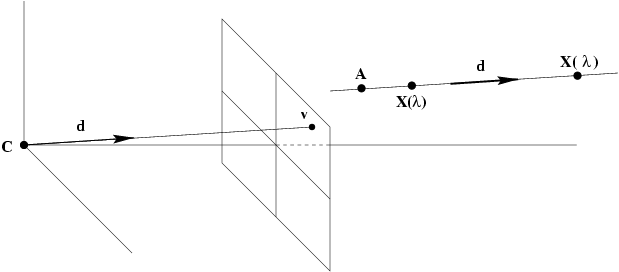 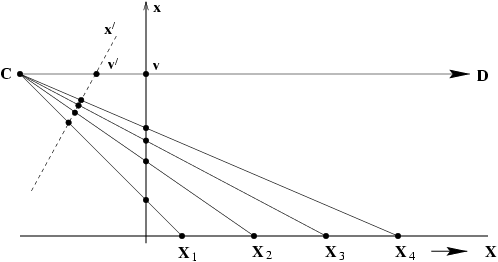 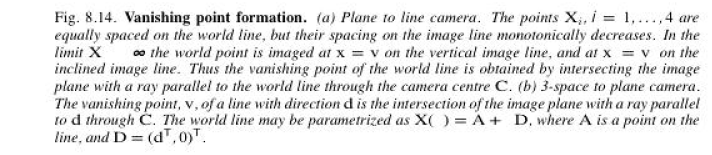 ML estimate of a vanishing point from imaged parallel scene lines
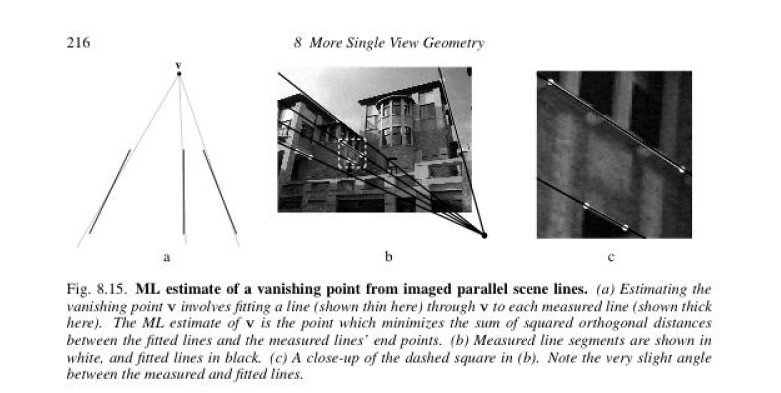 Estimate the VP and fitted lines simultaneously by solving a nonlinear
Levenson Marquardt optimization algorithm;
One option: 
      find pariwise intersection, then compute centrod of that intersection
Vanishing lines
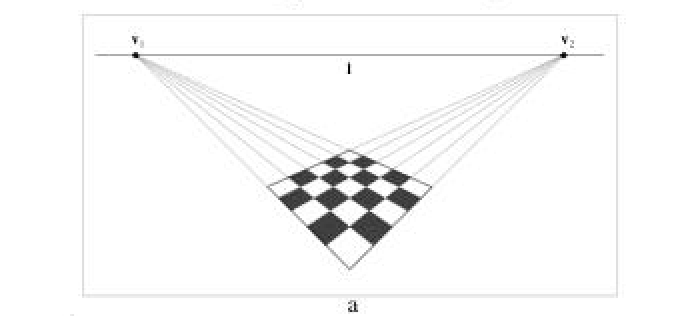 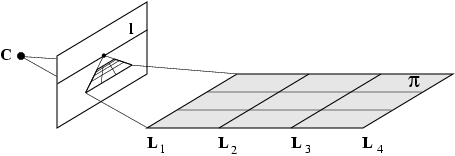 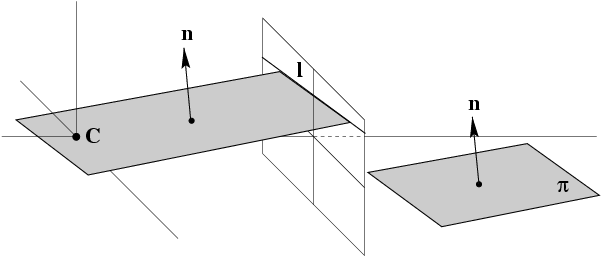 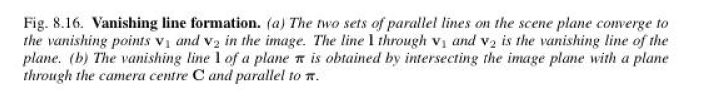 If K is known, then plane vanishing line may be used to find information about the plane
Can show that plane with vanishing Line l has orientation 

       n = KT  l 
in camera’s Euclidean coordinate frame ; n is normal of plane

Plane can be metrically rectified  given only its vanishing line:
compute normal from vanishing line, 
then synthetically rotate camera by homography so that  the plane is fronto parallel, ie. parallel to the image plane 

If l1 and l2 are vanishing lines for two Planes, then the angle between the planes Is given by :
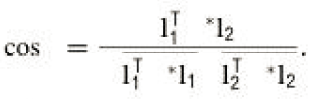 ω
θ
ω
ω
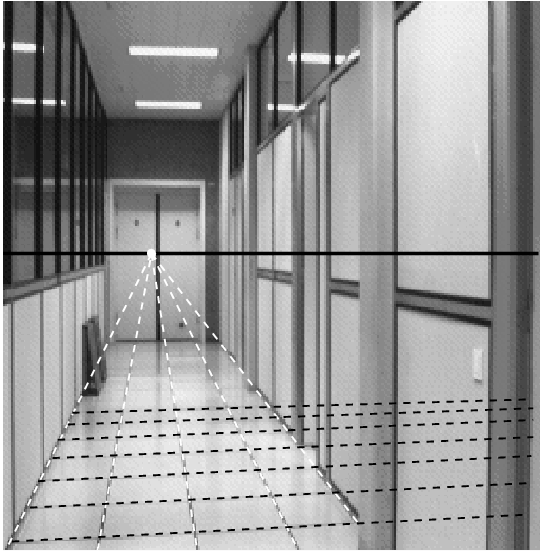 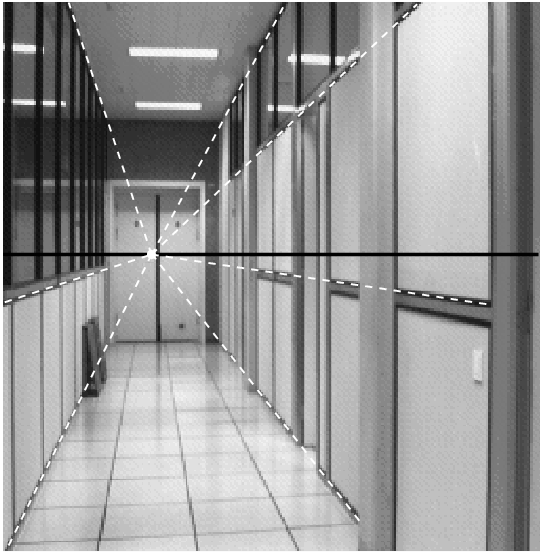 B                                               c
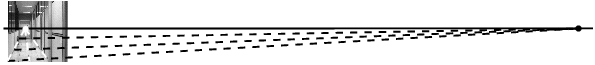 a
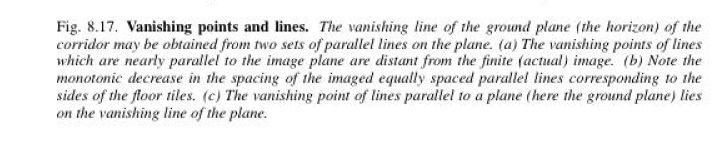 Vanishing point of a line parallel to a plane lies on the vanishing line of the plane
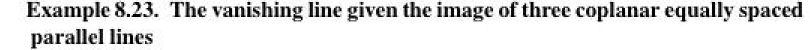 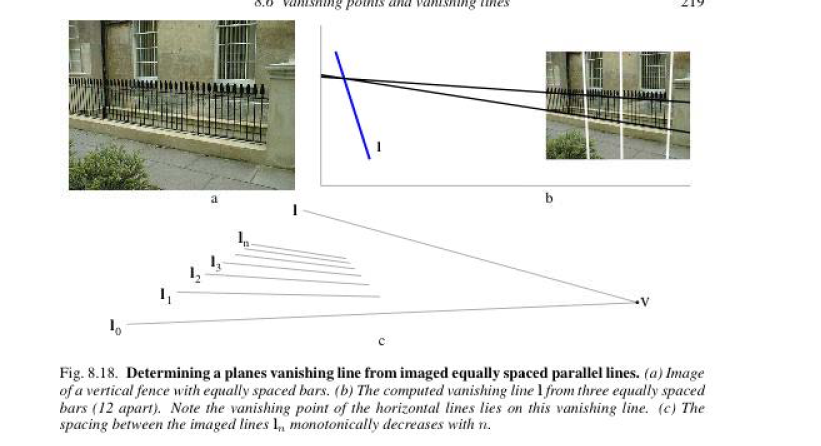 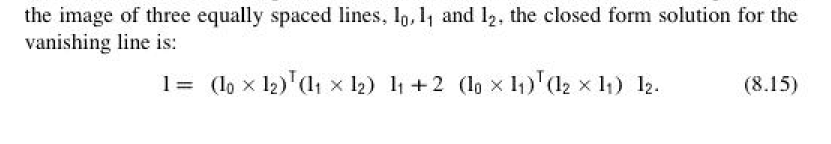 Orthogonality relation: can help find ω and  K
ω
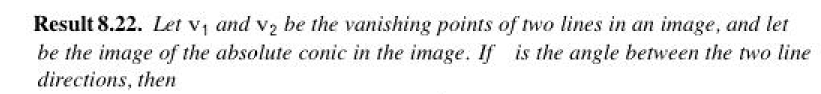 θ
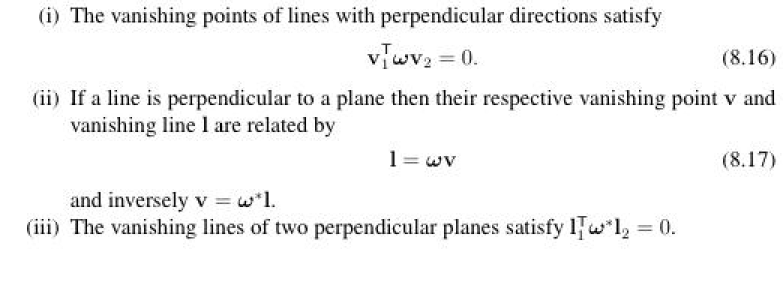 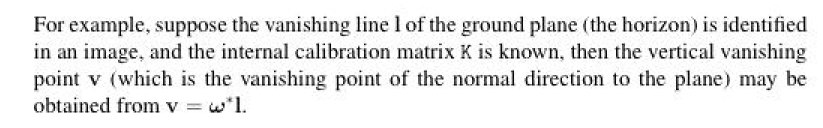 Affine properties can be measured only from vanishing line of a plane and vanishing point of a direction not parallel to the plane
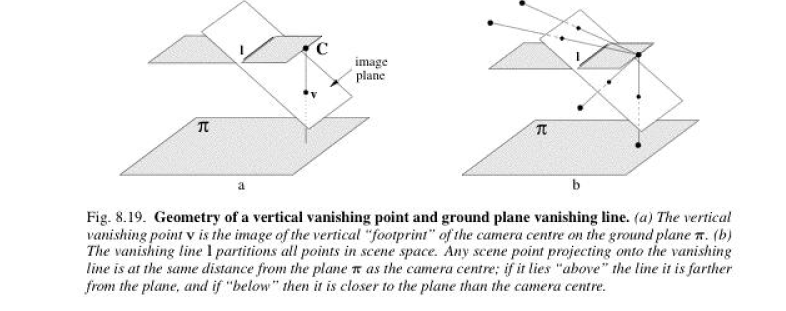 Convenient to think of scene  plane π as the horizontal ground plane; vanishing line is l is the horizon.
Convenient to think of the direction orthogonal  to the scene plane as vertical; v is the vertical vanishing point
Given l and v,  we can measure the relative length of two line segments in the vertical direction; 
No need to know K
In general direction v need not be orthogonal to plane π
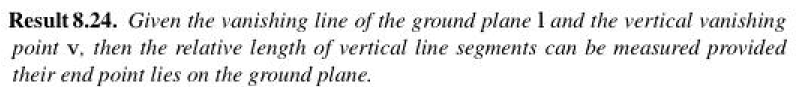 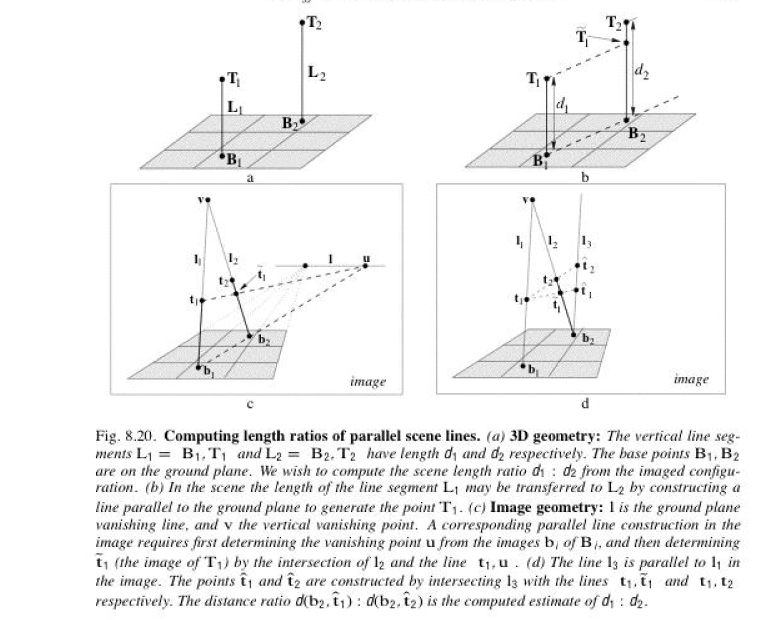 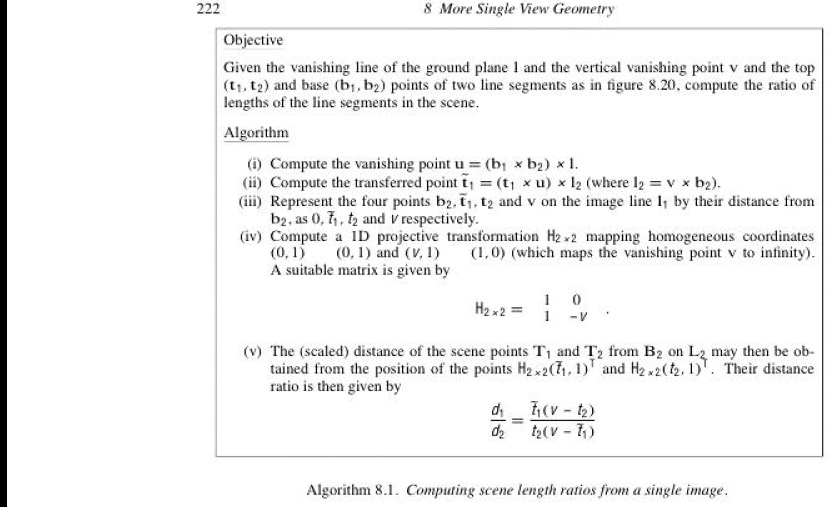 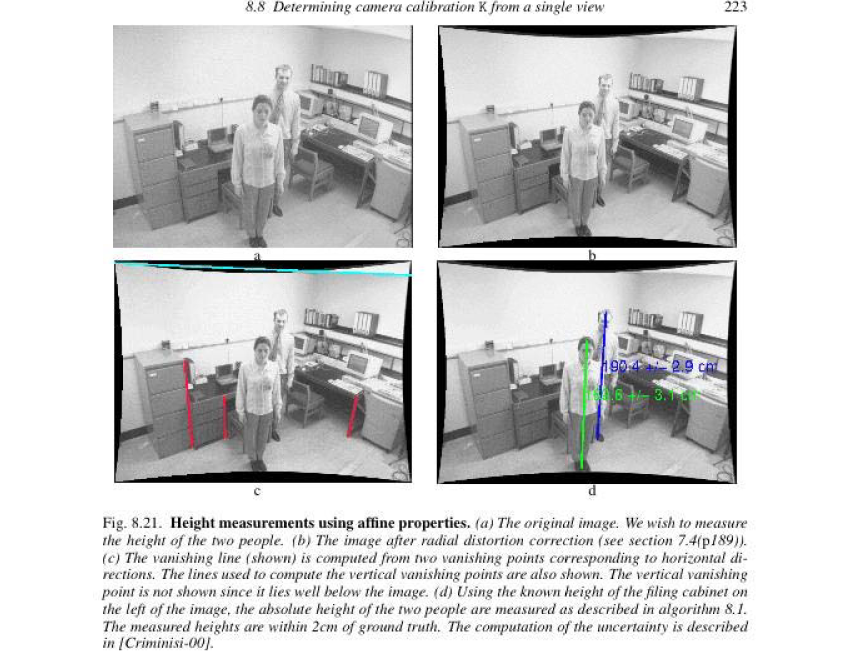 π
Use the tiles on the floor (horizontal plane) to find the vanishing line of the plane. Use the vertical lines in the scene
To determine the vertical vanishing point.
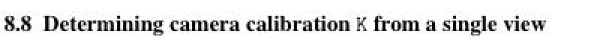 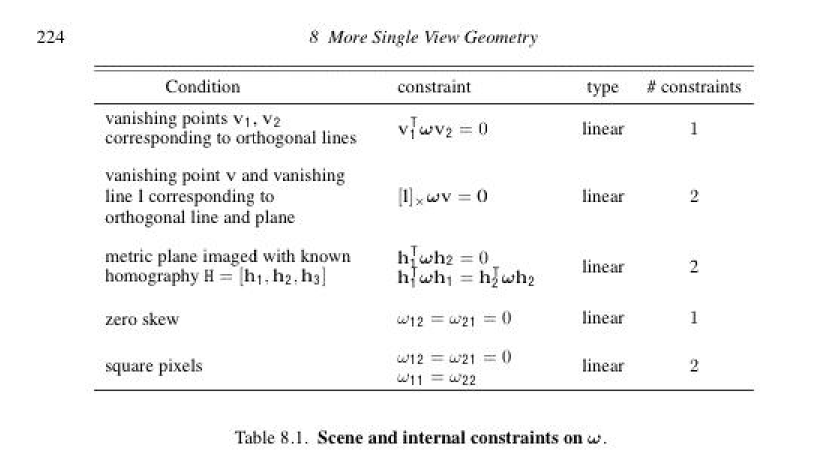 Five constraints gives us five equations and can determine w
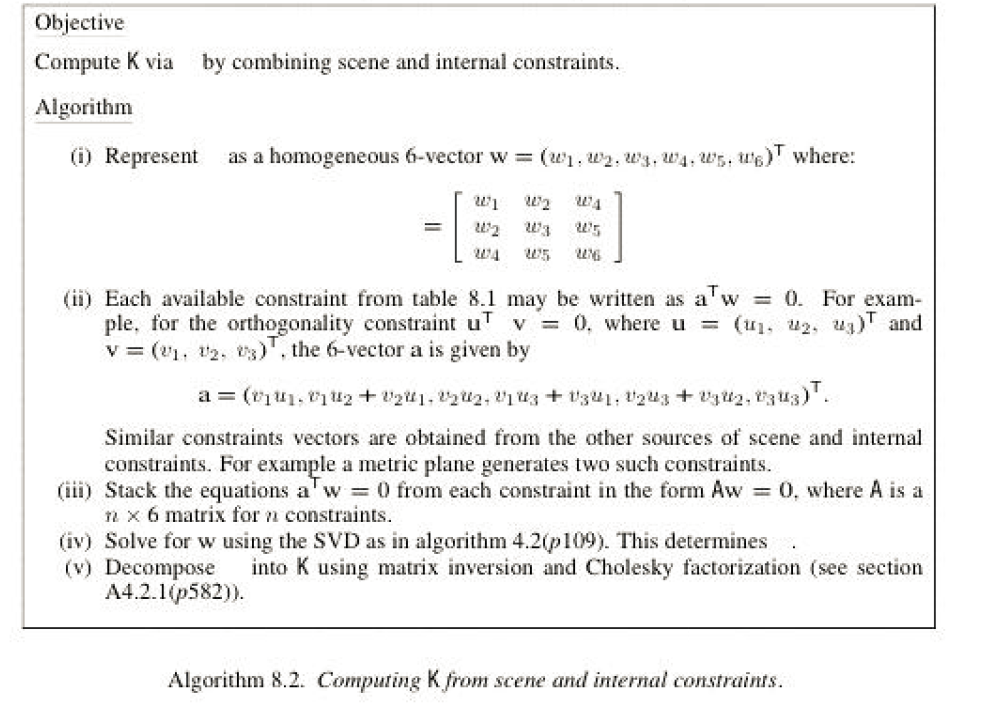 Computing K from scene and internal constraints
Single view calibration - example
[Eq. 28]
vT v
cos   	1 	2
vT v
vT v
1	1
2
2
v2
v1
  90o
[Eq. 29]
vT v	 0
1	2
Do we have enough constraints to  estimate K?
K has 5 degrees of freedom and Eq.29  is a scalar equation 
  (K K	)
T	1
Single view calibration - example
[Eq. 28]
vT v
cos   	1 	2
vT v
vT v
1	1
2
2
v2
v1
v3
vT v	 0
1	2
[Eqs. 31]
v	 v	 0
T
1	3
vT v	 0
2
3
Single view calibration - example
1	2	4 
	
  	
5 
6 

2	3
5
4
v2
Square pixels
No skew
v
1
v3
	 0
2
1  3

vT v	 0
1	2
[Eqs. 31]
v	 v	 0
T
1	3
vT v	 0
2
3
Single view calibration - example
1	2	4 
	
  	
5 
6 

2	3
5
4
v2
Square pixels
No skew
v
1
v3
	 0
2
1  3

vT v	 0
1	2
[Eqs. 31]
v	 v	 0
T
 Compute 	!
1	3
vT v	 0
2
3
Single view calibration - example
1	2	4 
	
  	
5 
6 

2	3
5
4
v2
Square pixels
No skew
v
1
v3
	 0
2
1  3

vT v	 0
1	2
v	 v	 0
v	 v	 0
[Eqs. 31]
T
Once  is calculated, we get K:
1
3
  (K KT )1
K
T
2
3
(Cholesky factorization; HZ pag  582)
Single view reconstruction - example
lh
[Eq. 27]
K	known
	n  KTl
= Scene plane orientation in
the camera reference system
horiz
Select orientation discontinuities
Single view reconstruction - example
C

Recover the structure within the camera reference system
Notice: the actual scale of the scene is NOT recovered
Recognition helps reconstruction!
Humans have learnt this
Calibration from vanishing points and lines
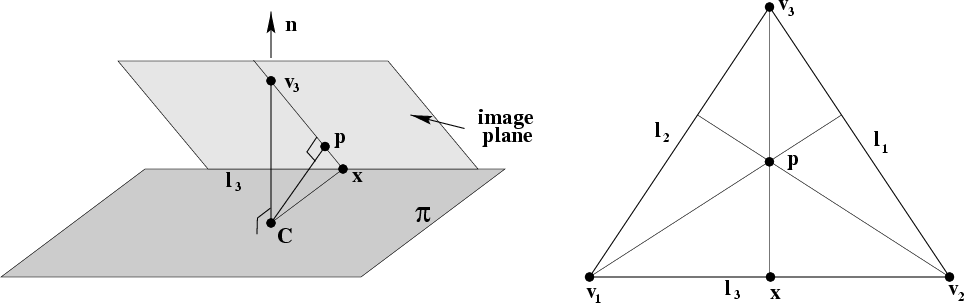 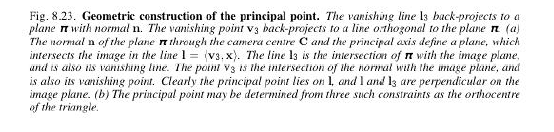 Principal point is the orthocenter of the trinagle made of 3 orthogonol vanishing lines
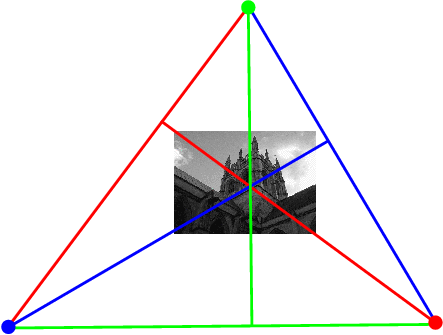 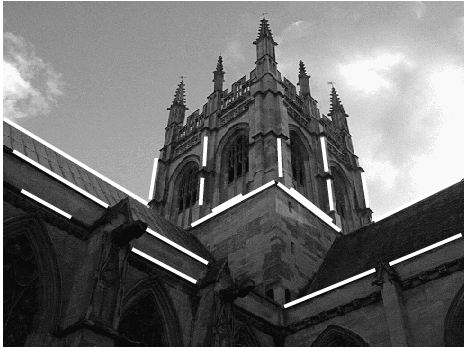 Assumes zero skew, square pixels and 3 orthogonal  vanishing points
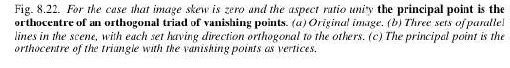 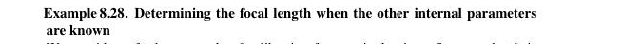 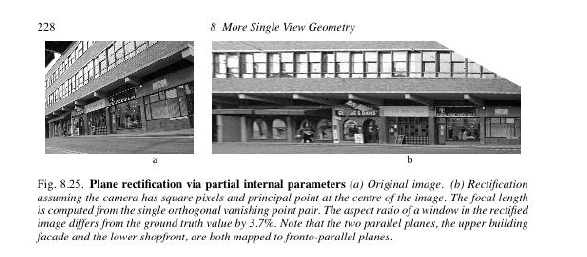 Assume zero skew , square pixels, and principal point is at the image center
Then ω is diagonal{1/f^2, 1/f^2,1) i.e. one degree of freedom need one more 
Constraint to determine f, the focal length  two vanishing points corresponding 
To orthogonal directions. 
From two vanishing point, can also find vanishing line of the building façade;
Given K and vanishing line l, synthetically rotate the camera so that façade is 
Fronto parallel: map the image with a  homography
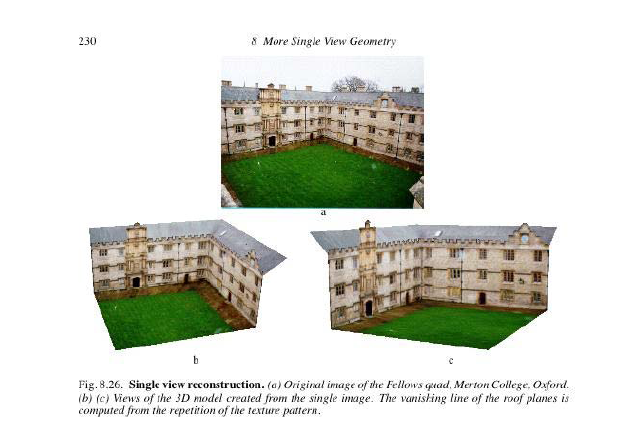 Scene consists of three dominant and mutually orthogonal planes: building façade on the right; on the left, and ground plane
Parallels line sets in three orthogonal directions define three vanishing points and together with the constraint of square pixels of 
  camera , calibration can be performed. 
From vanishing points find three vanishing lines for the 3 planes. 
Vanishing lines and ω can be used to find homography for each plane
Use homography to texture map the appropriate image regions onto the orthogonal planes of the model